LECTURE TEST PACKET #3
Microbial Growth and Destruction
WHAT ARE THE 8 MAJOR ENVIRONMENTAL FACTORS WHICH EXERT THE GREATEST INFLUENCE ON THE SURVIVAL OF MICROORGANISMS?	1. Nutrients and energy sources	2. Temperature	3. Amount of moisture	4. Presence or absence of gases	5. Osmotic pressure	6. pH 	7. Presence or absence of light or radiation	8. Other organisms
EFFECTS OF ENVIRONMENTAL CONDITIONS ON BACTERIAL GROWTH
The ability to survive in environmental conditions and reproduce is called VIABILITY.(Viable bacteria are alive)
1. TEMPERATURE	- there are NO organisms that grow at all temperatures	- generally the reason why most organisms cannot 			survive  in very hot environments is because, even 		though a slight increase in temperature causes 		faster enzyme reactions, more drastic increases in 		temperature cause enzymes to denature.
- generally the reason why most organisms cannot grow 		at low temperatures is because cell membranes 		lose their fluid nature and this makes ATP 			production more difficult.	- each bacterial species has three (3) important 			temperatures that are characteristic for that 		species under given conditions; these three 			temperatures are a species’ CARDINAL 			TEMPERATURES; they include the minimum, the 		maximum and the optimum temperature at which 		a bacterial species will grow.
Each bacterial species has a series of cardinal temperatures.
Most bacteria will grow if they are in a temperature 	range that spans 30-40°C around their optimum 	growth temperature.The temperature can affect the growth rate, 	metabolism, morphology, reproduction rate and 	nutrient requirements of the bacterium.Bacteria are grouped by their temperature affinity into 	three groups:	a) Psychrophiles	b) Mesophiles	c) Thermophiles
Terms used to describe the temperature affinity of different types of bacteria.
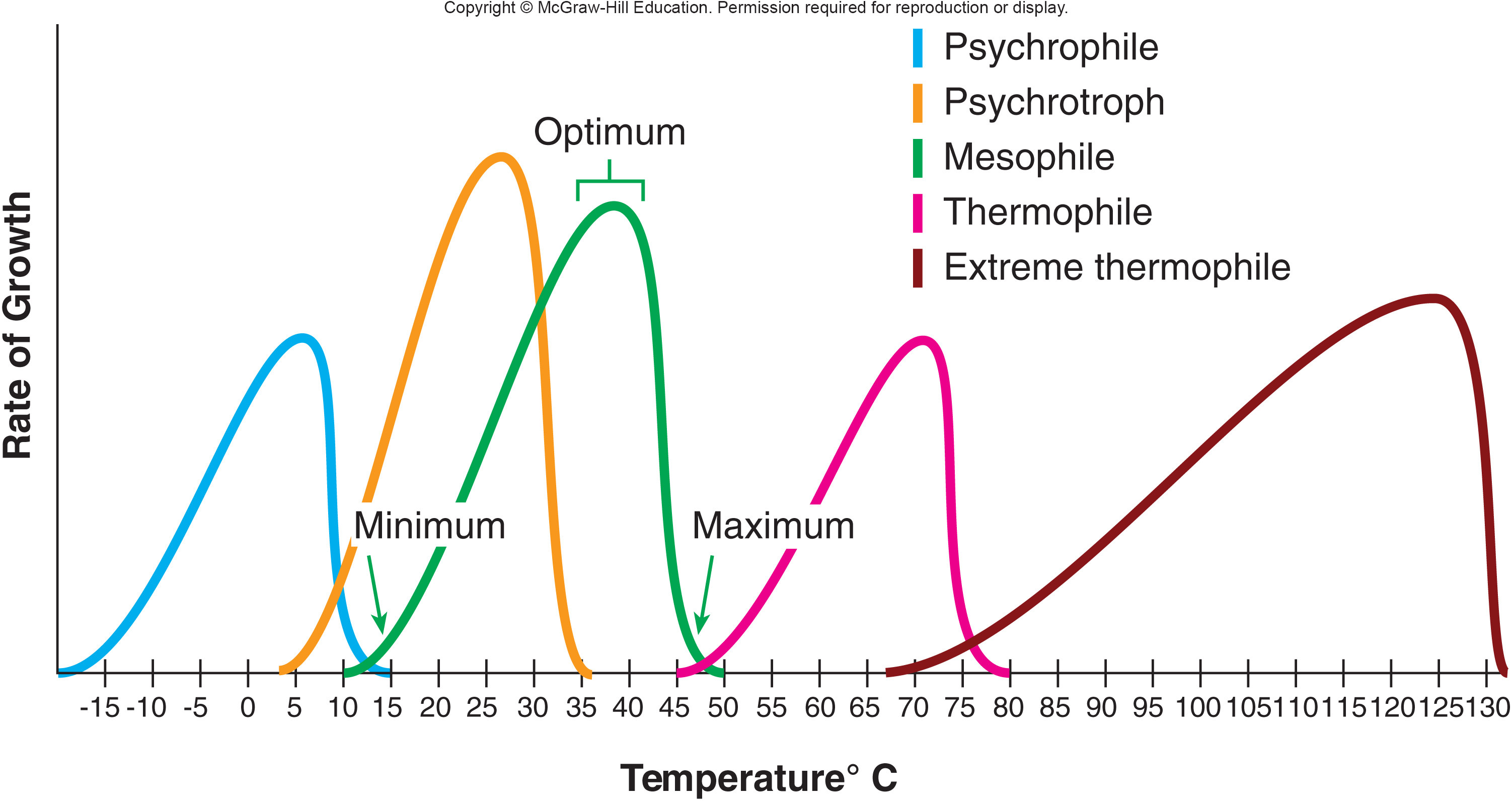 A. PSYCHROPHILES	- these grow in oceans, snow fields, glaciers and other 		constantly cold environments	- some can grow in temperatures that approach 0°C	- NO bacterial growth occurs in frozen solid conditions, 		but frozen conditions usually don’t kill many 		bacteria; instead, in cold, bacteria are in a state 		of suspended animation	- psychrophiles can exist in cold environments because 		they have high concentrations of unsaturated 		fatty acids in their phospholipid bilayers of their 		cell membranes, so that they can maintain 			some fluidity in the cold 	- some mesophilic bacteria can also grow in cold 			environments and are called psychrotolerant
B. MESOPHILES	- grow best at 25-40°C	- saprophytes (decomposers) grow best at 25°C	- human pathogens grow best at 37°C	- Listeria monocytogenes is a psychrotolerant 		bacterium that causes a type of food 			poisoning that can lead to miscarriages
C. THERMOPHILES	- grow at soil surfaces that get to 50-70°C, in 		deserts, electrical power plant water, 			compost, silage and hot springs	- organisms that grow at these temperatures are 		usually prokaryotes; hyperthermophiles 		include some archaebacteria	- to survive the problem of enzyme denaturation, 		these bacteria rapidly produce enzymes 		and use more heat stable amino acids; 		their cell membranes have higher 			concentrations of saturated fatty acids 		than other organisms
2. pH	- in microbial growth media pH buffers are 			commonly used to keep the pH of the 		media relatively constant (around 7), since 		microbes often produce wastes that can 		change the pH of their environment 			resulting in death	- in microbiological media that are differential, 		pH indicators are commonly employed to 		distinguish between bacterial species and 		to detect the enzymes that the bacteria 		contain
Different bacteria have various pH affinities (acidophiles, neutralophiles and alkalophiles); fungi appear to be more acid tolerant than bacteria.
3. WATER AVAILABILITY	- all organisms need water to survive	- know the definition of osmosis	- Plasmolysis is the loss of water from cells 			placed in a hypertonic solution (high salt 		or sugar for example); it causes the cell 		membrane to shrink from the cell wall and 		may result in cell death	- In cells without a cell wall (like your RBC’s) this 		shrinkage is called crenation
Bacterial and plant cells (cells with cell walls) undergo plasmolysis in a hypertonic solution; cells without cell walls (such as animal cells) undergo crenation in a hypertonic solution.
A) HALOPHILES		- like salt		- Staphylococcus spp.	B) OSMOPHILES		- like solutes like sugar		- fungi like higher sugar concentrations than most 			bacteria	C) XEROPHILES		- can survive in arid (dry) conditions		- they use compatible intracellular solutes to 			absorb any available water from their 			environment
The pink pigment of this lake is due to halophilic bacteria
Mannitol salt agar is selective for the growth of halophilic bacteria
Xerophile “desert varnish” discolors boulders in a desert
4. OXYGEN REQUIREMENTS	- our atmosphere has approximately 18-21% O₂		(about 78% is N₂)	- to test for the oxygen requirements for each 			bacterial species, we can use media such 			as fluid thioglycollate media (FTM)		- FTM contains the pink dye resazurin to 				detect the presence of O₂		- different levels in the media have 					different concentrations of O₂ (at 				the top there are atmospheric 				concentrations, at the bottom there 				is no O₂)
FTM showing different types of bacteria and their need for different concentrations of O₂
A) STRICT (OBLIGATE) AEROBES	- these organisms produce toxic H₂O₂ intracellularly as		a result of aerobic cellular respiration	- aerobes have enzymes (catalase, peroxidase) to remove 		the toxic hydrogen peroxide from their cells	-the CATALASE test is used in common bacterial 			identification schemes and detects the presence 		of this enzyme		 2H₂O₂ + catalase  2H₂O + O₂ (bubbles)		- the catalase test is an easy way to distinguish			Staphylococcus spp (positive) from 			Streptococcus spp (negative)
CATALASE TESTafter adding hydrogen peroxide,  oxygen bubbles are produced by bacteria that produce the enzyme catalase
Media test
Slide test
B) FACULTATIVE ANAEROBES	-  grow better with O₂ but can survive when it is 		absentC) MICROAEROPHILES	- these bacteria like O₂ concentrations between		1% - 15%
D) STRICT (OBLIGATE) ANAEROBES	- these bacteria are killed in the presence of O₂	- Clostridium spp are often strict anaerobes	- they can be found in areas such as the oral 		cavity (deep under the gum line), in bite 		wounds, canned foods, oil fields, mud and 		peat bogs
Anaerobic environments suitable for strict anaerobes.
Home “canning” uses mason jars
Gas gangrene in a shoulder wound
MICROBIAL NUTRITION ANDENERGY SOURCES
How do bacteria obtain nutrients (substances obtained 	from the environment used for metabolism?	- most are absorptive heterotrophs (they secrete 		their enzymes outside the cell to digest 		macromolecules into organic building 			blocks and then absorb the organic 			building block materials to use for their 		own metabolism)		- in lab, we tested this concept on starch agar, milk agar and 			tributyrin agar plates
A. MACRONUTRIENTS	- these are nutrients needed in very large 			amounts	- approximately 96% of the cell is made of the 		elements C, H, O, N, P and S
Nutritional Types
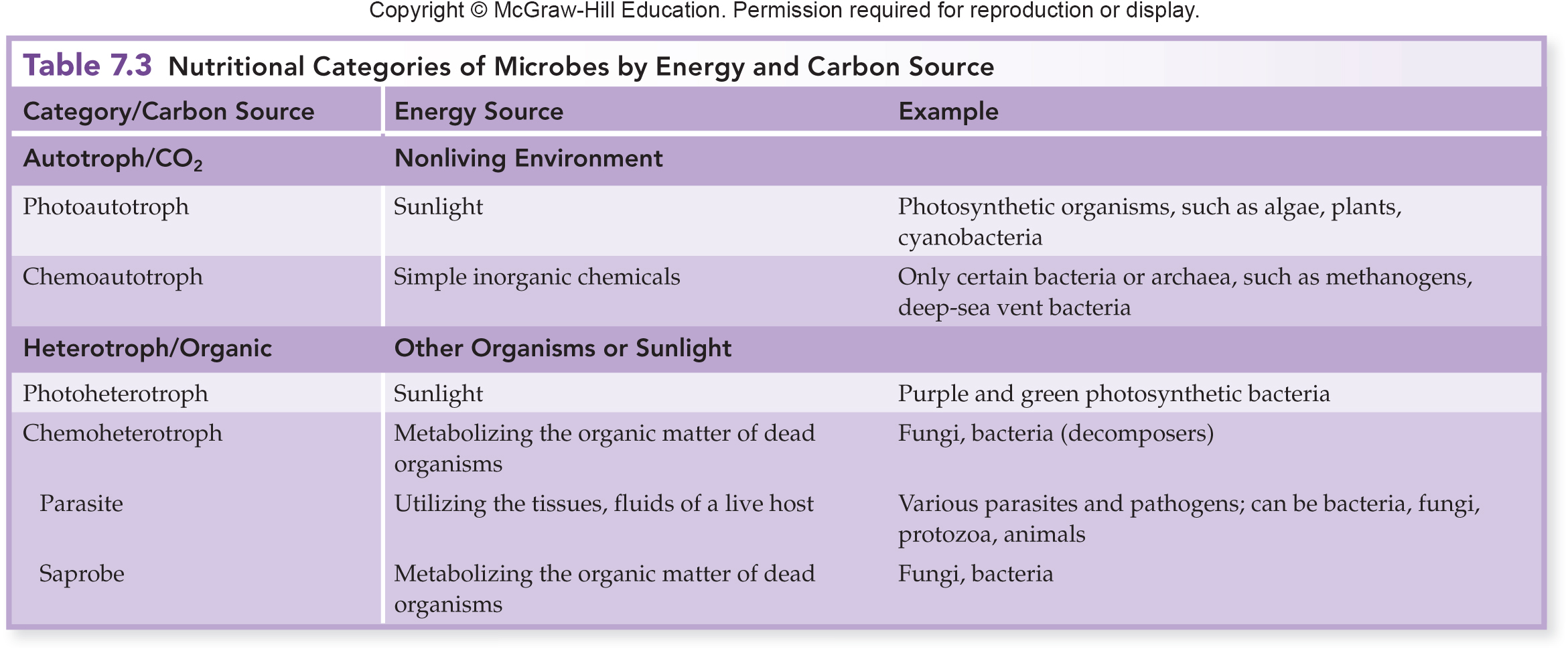 1. CARBON	- carbon is needed to make all organic molecules		(ATP, Nucleic Acids, Protein, Carbohydrates, 				Lipids)	- HETEROTROPHS get their carbon from other organisms		- chemoheterotrophs also get their energy from 			other organisms		- photoheterotrophs use light as their energy 			source	- AUTOTROPHS get their carbon from CO₂		- chemoautotrophs get their energy from 				inorganic compounds; they are called 			“lithotrophs” when they use minerals as 			their energy source		- photoautotrophs get their energy from light
2. HYDROGEN	- hydrogen is found in water and all organic 			molecules	- hydrogen ions are needed to maintain pH levels	- hydrogen is needed to for hydrogen bonds	- hydrogen ions when they form a gradient on 		opposite sides of a phospholipid bilayer 		membrane can be used to make ATP
3. NITROGEN	- even though 78% of our atmosphere is nitrogen 		gas (N₂), plants and animals are unable to 		use this source of nitrogen directly; on the 		other hand, bacteria are able to use the 		atmospheric N₂ and can “fix” the nitrogen 		in a process called nitrogen fixation (the N₂ 		is converted to a form of nitrogen the 		plant can use as fertilizer)	- nitrogen is needed to make ATP, proteins, DNA, 		RNA, and peptidoglycan
The Nitrogen CycleNitrogen fixation, performed by bacteria, transforms atmospheric nitrogen gas into a form of nitrogen plants can use.
4. OXYGEN	- oxygen is needed for cell respiration, to make		ATP; it is the final electron acceptor in the		electron transport chain	- oxygen is found in water, the universal solvent 		in the cytoplasm of cells
5. PHOSPHORUS	- phosphorus is found in nucleic acids, ATP and		phospholipids	- it is one of the main ingredients plants use up in 		the soil and is found in fertilizers, along 		with nitrogen and potassium
Fertilizer label
6. SULFUR	- is found in the amino acid cysteine and is 			important in tertiary protein structure 		(disulfide bridges)
7. OTHER MACRONUTRIENTS include:		K, Na, Ca, Mg, Cl and Fe are needed in large 			amounts but not in near as large amounts 		as the major 6 macronutrients
B. MICRONUTRIENTS	- are also called trace elements and they are		needed in smaller quantities for enzyme 		and pigment structure and function	- they include:		Mn, Zn, Mo, Cu, Co, Ni, W, Se
VITAMIN/MINERAL SUPPLEMENT LABEL
CULTURE MEDIA
Types of Media
Media is classified according to three properties:

Physical state

Chemical composition

Functional type (purpose)
Types of Media
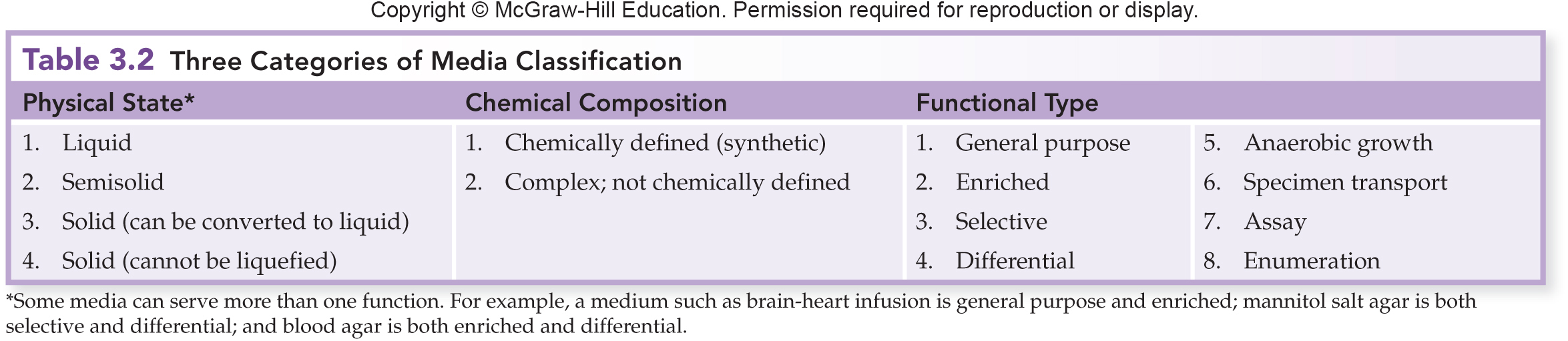 Physical States of Media
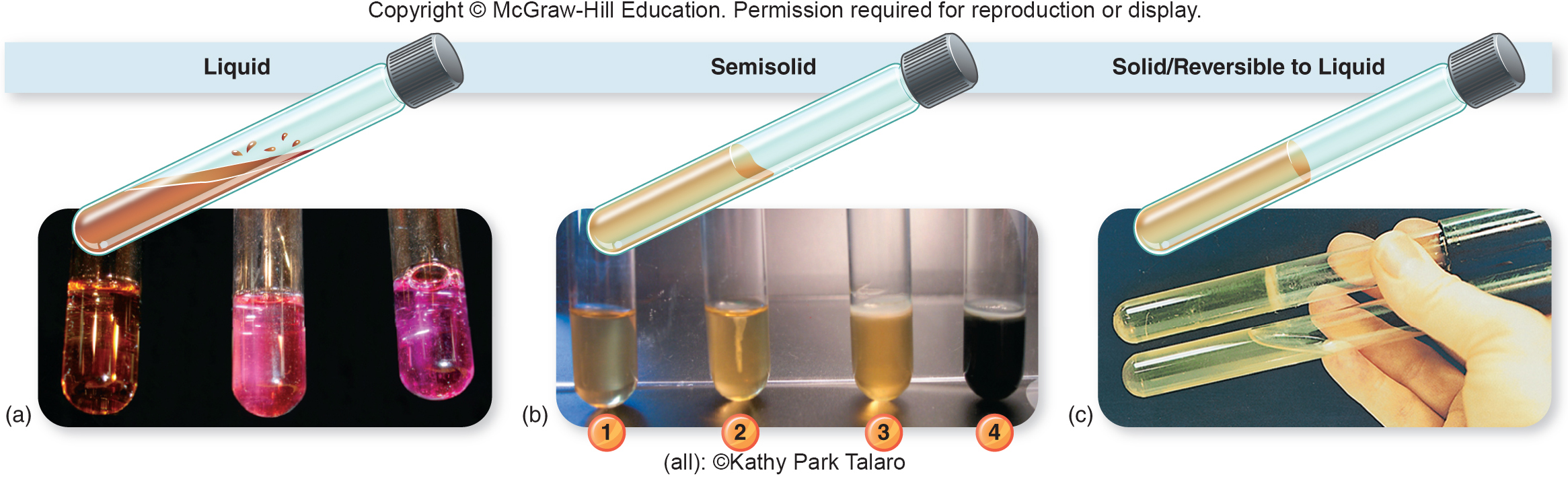 Liquid media:
-Water-based solutions that do not solidify at temperatures above freezing and flow freely
Eg: Broths, milks, infusions
Semisolid media:
-Exhibits a clot-like consistency at room temperature
-Contains enough gelatin or agar to thicken but not produce a firm surface
-Used to determine motility of bacteria
Solid media:
-Provides a firm surface upon which cells can form discrete colonies
-Used to isolate bacteria and fungi
Media are substances on or in which we grow bacteria and it can be either:	SYNTHETIC (chemically defined) – where we 		know precisely the identity and amount of 		every component in the media	COMPLEX(chemically undefined, nonsynthetic) – 		not all components in the media are 			known		- for example: blood agar, TSA, milk agar, yeast 			extract broth
Media can  be either a solid or a liquid brothAgar is the inert gel, made from a red algae, that 	doesn’t melt in the incubator temperatures and 	isn’t used by bacteria as a nutrient source.	(this is why gelatin isn’t used to solidify most 			bacteriologic media; gelatin melts at 25°C 			and is used by some microbes as a nutrient 			source, when it is digested it liquefies)
Agar is used to solidify most media in microbiology.
Broth can also used to grow bacteria.
There are four basic types of bacterial growth media:	1. GENERAL PURPOSE MEDIA		- this is media used to grow as many types 			of bacteria as is possible; most 				bacteria can grow on it		- Nutrient broth (NB), nutrient agar (NA)		- Trypticase Soy broth (TSB), trypticase soy 			agar (TSA)
Trypticase Soy agar is a commonly used general purpose medium.
2. ENRICHED MEDIA	- this is general purpose media with added 			growth factors (compounds such as 			vitamins and amino acids which some 		bacteria are unable to make on their own)	- organisms that require growth factors are 			termed “fastidious”	- Chocolate agar	- Sheep Blood agar (BA)
Blood Agar:

Used as an enrichment medium for fastidious microbes as well as differential media

Hemolysins:  enzymes that lyse red blood cells to release iron-rich hemoglobin

Beta hemolysis:  complete lysis of red blood cells (clearing)

Alpha hemolysis:  incomplete lysis of red blood cells (greening)

Gamma hemolysis:  no hemolysis (no change)
From where do we get chocolate agar? 
Chocolate agar cube
Chocolate agar is used to grow Neisseria gonorrhoeae
Sheep blood agar is differential, here showing alpha hemolysis (12  and 3 o’clock positions) and beta hemolysis (9 o’clock position).
3. SELECTIVE MEDIA	- media containing an agent (chemical) or agents		that inhibits the growth of some microbes		while allowing others (which we want to 		select) to grow	- Mannitol Salt agar (MSA)	- Eosin Methylene Blue agar (EMB)	- MacConkey agar (MAC)	- Hektoen Enteric agar (HEA)
Mannitol salt agar contains 7.5% salt (NaCl) which is hypertonic to most bacteria.  Here we see the halophilic Staphylococci growing on the media (12 o’clock position).
Eosin Methylene Blue agar contains the dyes eosin and methylene blue, which inhibit the growth of gram positive bacteria.
MacConkey agar contains crystal violet and bile salts which inhibit the growth of gram positive bacteria.
Hektoen Enteric agar contains bile salts and the dyes bromthymol blue and acid fuchsin which inhibit the growth of gram positive bacteria.
4. DIFFERENTIAL MEDIA	- media that can support the growth of several 		types of bacteria, but on which different 		bacteria either appear differently 			(different colors) or where different 			bacteria cause the media to appear 			differently	- MSA, EMB, BA, MacConkey and HEA are all		also differential media
Mannitol salt agar is differential due to the phenol red pH indicator; Staphylococcus aureus produces acid from mannitol fermentation (yellow) and Staphylococcus epidermidis doesn’t (pink)
Eosin Methylene Blue agar is differential according to a microbe’s ability to ferment lactose (to produce acid) and due to the two dyes; large amounts of acid account for the metallic green sheen of E. coli coliforms, smaller amounts of acid account for pink coliforms.  Non- coliforms produce clear colonies.
Blood agar is differential depending on the ability of a microbe to produce hemolysins.  Complete RBC lysis and hemoglobin breakdown account for the zone of clearing (beta hemolysis); partial hemoglobin break down results in the media looking a drab (green-brown) (alpha hemolysis) while no RBC destruction is called gamma hemolysis.
MacConkey agar is differential when lactose is fermented to produce acid which affects the pH indicator neutral red.  Coliforms (lactose fermenting enterics) produce pink colonies, E. coli produces so much acid that the media around the colonies also turns pink.  Non-coliforms are colorless.
Hektoen Enteric agar is differential due to the ability of microbes to produce acid from lactose/sucrose fermentation (orange colonies and media) or not produce acid (blue-green colonies).  The media also differentiates the non-coliforms Salmonella (black ppt due to H₂S production) vs. Shigella (no black ppt).
MICROBIAL GROWTH
- Refers to increases in the numbers of cells in a culture, not the growth in size of individual cells- it is based primarily on nutrient availability, but is 	influenced by other factors- it happens due to binary fission (asexual bacterial 	reproduction that produces clones)- the length of time it takes for one bacterial cell to 	undergo binary fission (for one cell to become 	two) is called the generation rate (doubling time)
Binary fission:
Parent cell enlarges
Chromosomes are duplicated
Cell envelope pulls together in the center of the cell to form a septum
Cell divides into two daughter cells
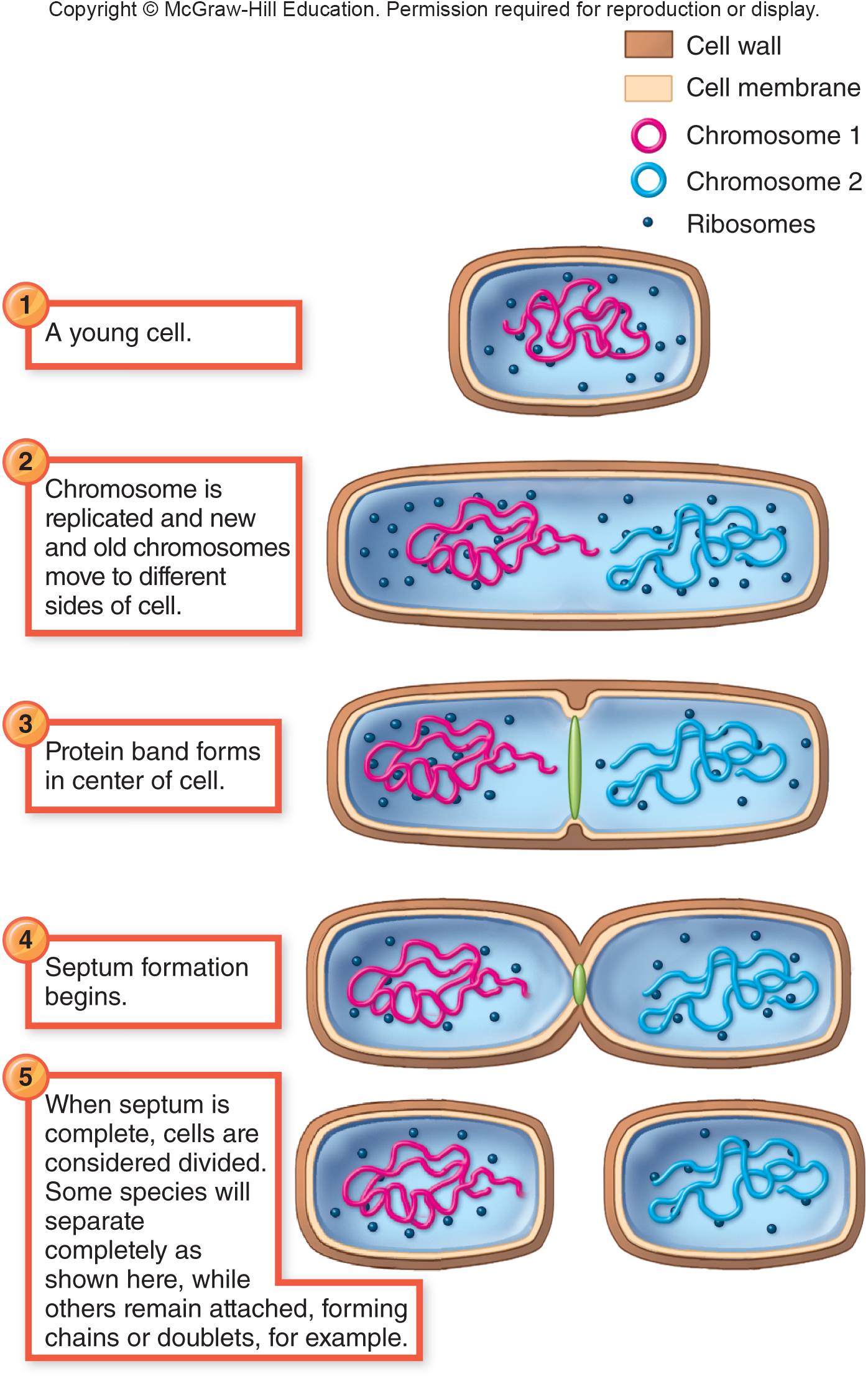 Bacteria growing in a closed system (limited nutrients) typically show a pattern of growth represented by the following growth curve.
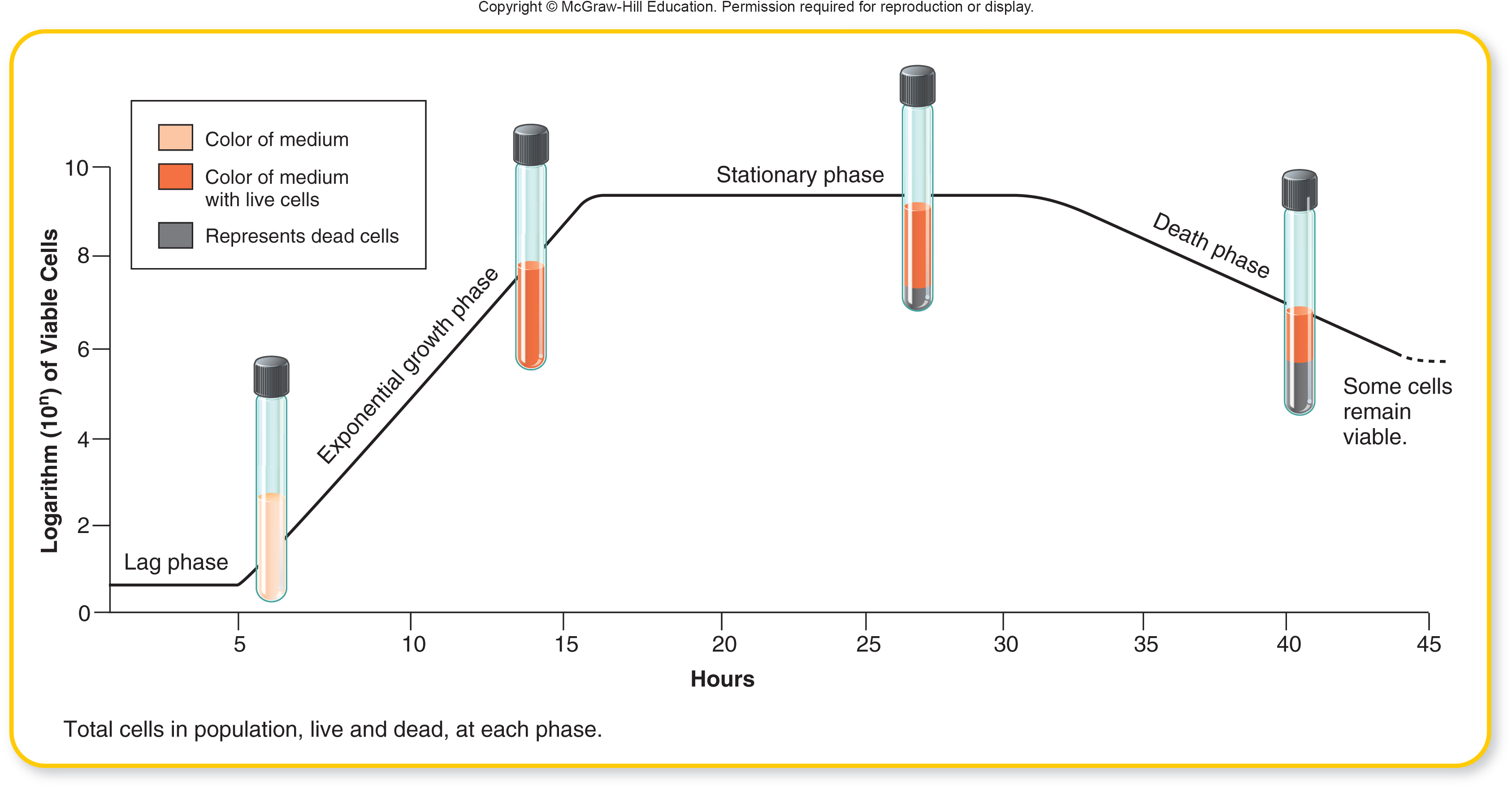 LAG PHASE - no net growth, although the cells are active 	physiologically, there is no binary fission.LOG (EXPONENTIAL) GROWTH PHASE – bacterial cells are 	dividing at their generation time; this is when gram 	staining is most successful, and when antibiotics, like 	penicillin, are most effective.STATIONARY PHASE – the bacterial cells are now starting to die 	off in equal numbers to the number of cells dividing due 	to reduced nutrient levels and due to increased wastes.
DEATH (LOGRITHMIC DECLINE) PHASE – cells are now dying off due to 	lack of nutrients and buildup of wastes.  	If you were given a bacterial culture  and were asked to keep it 		alive for months, what are some of the ways that you 		could do this?	1. Temperature: refrigeration or freezing suspends 			bacterial growth.	2. Subculturing: this is when you inoculate new sterile 			media with microbes from an old bacterial culture.	3. Continuous culturing is done using a chemostat, a 			device used to continually resupply bacteria with 		fresh nutrients and gases while removing wastes.
Chemostat schematic diagram
Chemostat:  
Continuous culture system that admits a steady stream of nutrients
Siphons off used media and old cells to stabilize growth rate
Maintains the culture in a biochemically active state
BACTERIAL CELLULAR METABOLISM
Review your chemistry homework and  be able to define:ANABOLIC REACTIONSCATABOLIC REACTIONS
Metabolism:
All chemical reactions and workings of a cell

Anabolism:
Biosynthesis:  synthesis of cell molecules and structures

Catabolism:
Breaking the bonds of larger molecules to release energy
A. Most all chemical reactions in living organisms are 	controlled by ENZYMES.	- enzymes are the protein catalysts, produced from the 		DNA code, that allow the chemical reactions to 		occur in your body at body temperature; without 		them you would not be able to live	- enzymes are biological catalysts that speed up chemical 		reactions (by some estimates by a factor of 10²³ 		times faster than would occur naturally) and they 		are reusable	10²¹ = a sextillion; 10²⁴ = a septillion
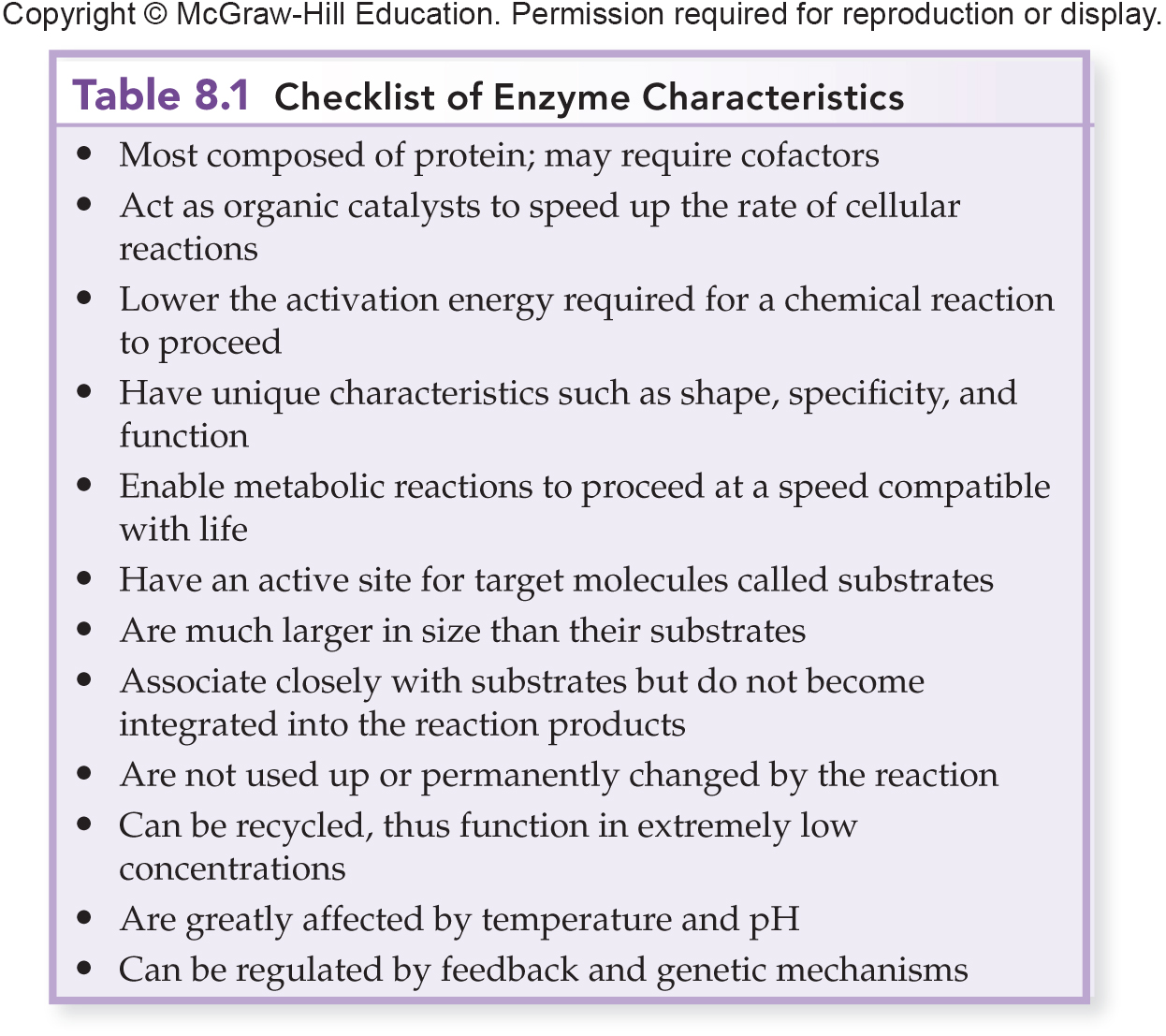 - molecules that are enzymes have names that end in the 		suffix –ase (catalase, lysine decarboxylase, DNA 		polymerase)	- enzymes are very specific; each enzyme acts upon only 		one set of substrates (reactants in a chemical 		reaction)	- enzymes link up to their substrates at a spot on the 		enzyme known as the active site	- enzymes can be denatured by increases in temperature,		by pH changes and by changes in osmotic 			pressure	- some microbes use enzymes as pathogenic factors to 		cause disease (ringworm uses keratinase)
PHOTOSYNTHESIS
When does photosynthesis occur in most plants?	Daytime?	Nighttime?	   All the time?OXYGENIC PHOTOSYNTHESIS	- occurs in plants, algae and in cyanobacteria which all		use similar pathways using chlorophyll A	- CO₂ + H₂O  Glucose + O₂- Do plants need the O₂ gas they made in photosynthesis?
PHOTOSYNTHESIS
Photosynthesis
Light-dependent reactions:
Proceed only in the presence of sunlight
Catabolic, energy-producing reactions

Light-independent reactions:
Proceed regardless of the lighting conditions
Anabolic, synthetic reactions
Carbon atoms from CO2 are added to the carbon backbones of organic molecules
- in most plants photosynthesis occurs in the DAYTIME 		only	- the GLUCOSE and the OXYGEN made via photosynthesis		are used BY THE PLANT in plant cell mitochondria 		to make ATP for the plant cell through the process 		of aerobic cellular respiration
ANOXYGENIC PHOTOSYNTHESIS	- photosynthetic purple and green bacteria contain a 		slightly different sunlight energy absorbing 		molecule called bacteriochlorophyll	- these bacteria DO NOT produce O₂ gas during their                photosynthesis, because they do not split water.	- instead of using water as a source of electrons to make 			ATP (ATP is needed to perform photosynthesis), 			these bacteria use H₂ gas, H₂S gas or elemental 	    		sulfur as sources of electrons to make ATP; none of these 		have any oxygen molecules to release (in oxygenic 			photosynthesis, water is split and the hydrogen ions are 		used to make ATP as the oxygen molecules are released as 		O₂ )
AEROBIC CELLULAR RESPIRATION
The catabolism of glucose in the presence ofO₂ gas proceeds in three steps:GLYCOLYSIS (the splitting of glucose to 2 pyruvates)KREBS CYCLE (citric acid cycle)ELECTRON TRANSPORT SYSTEM
Aerobic cellular respiration occurs in 3 steps:Glycolysis, Krebs cycle and Electron transport chain
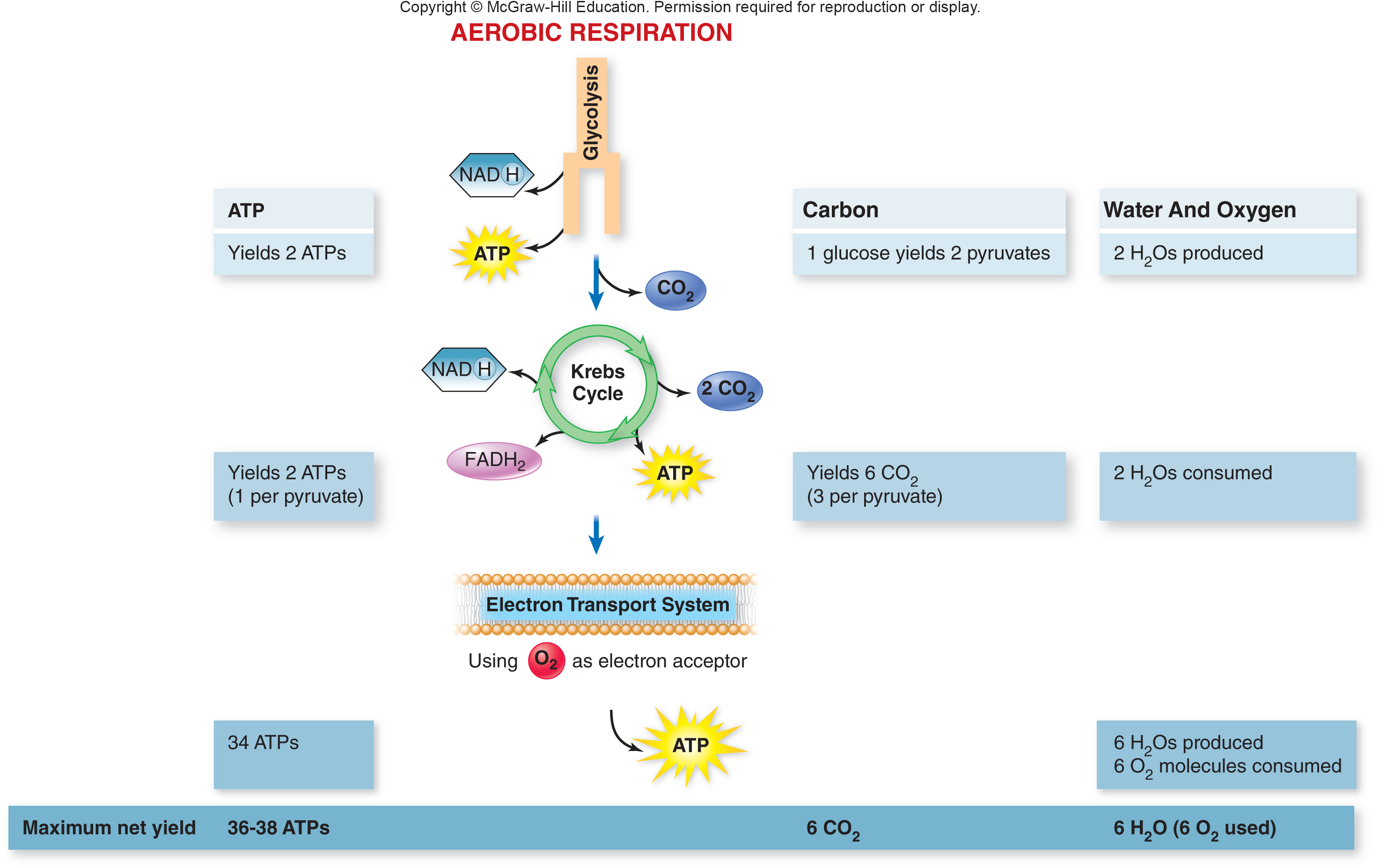 WHY DO BACTERIA AND EUKARYOTIC CELLS PRODUCE 	DIFFERENT AMOUNTS OF ATP FROM ONE 	MOLECULE OF GLUCOSE?	- bacteria generally make 38 ATP molecules from each 		molecule of glucose catabolized in cell respiration, 		but eukaryotic cells generally produce only 36 ATP 		molecules from glucose using the same pathway!!
Eukaryotic aerobic cellular respiration
The reason is since eukaryotic cells have mitochondria, the 2 NADH molecules produced in glycolysis must travel into the mitochondria to be 	processed in the electron transport system.  This 	doesn’t occur in the prokaryotic cells where all of the chemical reactions occur side by side.In eukaryotes, each NADH that moves into the 	mitochondria will need to use one ATP to pass 	through the mitochondrial membranes and enter 	the organelle.Therefore, eukaryotes lose a net 2 ATP and result in less ATP being produced than in prokaryotes.
FERMENTATION
- this is the fate of the pyruvic acid produced in 			glycolysis if no oxygen gas is present	- besides the 2 ATP made through glycolysis, 		there is no further ATP production when		no oxygen gas is present	- the pyruvic acid produced from glucose through 		glycolysis can be further metabolized 			through several pathways:		a) ethyl alcohol fermentation 		b) lactic acid fermentation		c) mixed acid fermentation
Ethanol (ethyl alcohol) fermentation- the pyruvic acid (pyruvate) is manufactured from glucose through glycolysis
Ethanol fermentation occurs when yeast (Saccharomyces) ferment sugars to make beer, wine and bread.
The 2 pyruvic acid molecules made through glycolysis of glucose can be fermented by bacterial species to make lactic acid.
Yogurt and cheese are made with lactic acid producing bacteria.
Sourdough bread is made with lactic acid producing bacteria.
Lactic acid producing bacteria are used to make many foods like pickles and fermented cabbage (sauerkraut).
Lactic acid fermentation is what makes you feel your muscles “burn” during aerobic exercise; due to the need for even more ATP than can be produced aerobically, your muscles make ATP anaerobically for a short time.
Mixed acid fermentation:

Members of the family Enterobacteriaceae possess enzyme systems for converting pyruvic acid to several acids simultaneously

Acetic, lactic, succinic, formic acids, as well as CO2

This fermentive activity accounts for the accumulation of some types of gas in the intestine

Some bacteria reduce organic acids to neutral 2,3-butanediol and other solvents
Mixed acid fermenting bacteria can be positively identified with the Methyl Red test.  A positive test indicates the bacteria can ferment glucose and make large amounts of stable mixed acids.
CONTROL OF MICROBIAL GROWTHgo to Lecture Packet 3 – part B power points